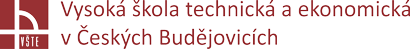 Nákladovost, využitelnost a ideální způsob financování stavebních strojů ve vybrané firmě
Autor bakalářské práce: Bc. Robin Vodák
Vedoucí bakalářské práce: Ing. Simona Hašková, Ph.D.
Oponent bakalářské práce: Ing. Terezie Vondráčková, Ph.D.
				České Budějovice, červen 2017
Obsah
Motivace a důvody k řešení daného problému
 Cíl bakalářské práce
 Výzkumný problém 
 Použité metody
 Dosažené výsledky
 Návrhy opatření
 Závěrečné shrnutí
 Doplňující otázky
Motivace a důvody k řešení daného problému
zájem o stavební stroje
 zájem o stavebnictví
 nahlédnutí do hospodaření pozorované společnosti
 získání užitečných informací o stavebních strojích
Cíl bakalářské práce
Cílem práce je na základě analýzy nákladových a výnosových toků souvisejících s pořízením, provozem a výkonem stavebních strojů posoudit a navrhnout optimální způsob jejich pořizování. Rozhodovacími nástroji budou kvantitativní metody založené na vyčíslení pro daný problém relevantních finančních ukazatelů a rozhodovacích kritérií. Problém bude řešen jak z pohledu optimalizace pořízení jednotlivých strojů, tak z komplexního pohledu firmy.
Výzkumný problém – výzkumné otázky
Vyplatí se stavební firmě SISKO spol. s r. o. vlastnit všechny analyzované stavební stroje?
 Jsou všechny analyzované stavební stroje firmy efektivně využívané?
 Jaký je optimální způsob pořízení stavebních strojů?
Použité metody
1) Analýza dokumentů
2) Rozhovor
3) Metody kvantitativní analýzy
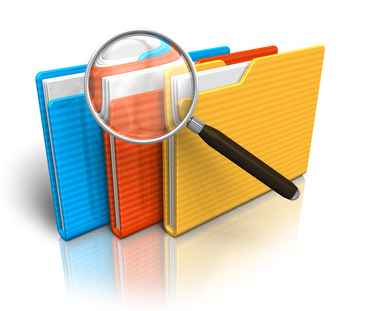 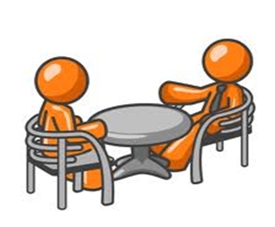 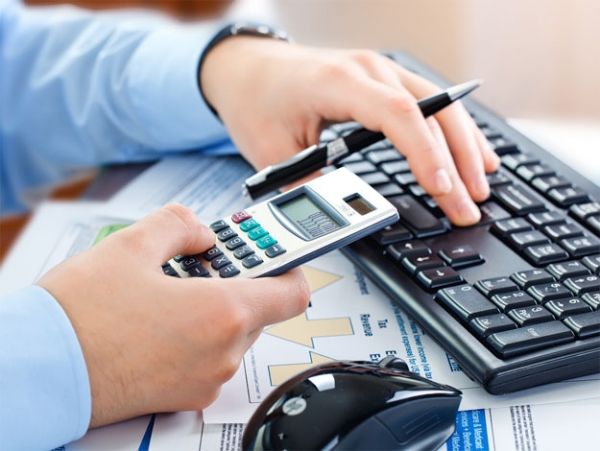 Dosažené výsledky – kvantitativní výzkum
velký pokles výkonů společnosti (z cca 64,6 na 27 mil. Kč)
 od 2011 výkony rostou
 analyzované stroje kromě Tatry T815 ziskové
 některé ziskové stroje neefektivně využívané
Vývoj výsledků hospodaření po zdanění (v tis. Kč)
Návrhy opatření
zlepšení výsledků cash flow strojů – prodat Tatru T815
 zefektivnit využití strojů – zejména MAN TGS, JCB 2CX
 obměna stavebních strojů
 vhodný způsob financování
 úspora nákladů
zefektivnit způsob zaměstnávání dělníků
nadzemní nádrž na pohonné hmoty
Závěrečné shrnutí
analyzované společnosti se nevyplatí vlastnit všechny pozorované stroje
 ne všechny analyzované stroje jsou efektivně využívané
 nové stroje pořizovat pomocí leasingu
Děkuji za pozornost
Doplňující otázky
Vedoucí bakalářské práce:
Popište metodu výpočtu bodu zvratu a tento ukazatel interpretujte v kontextu Vaší práce. 
Vysvětlete přínos, popřípadě zápory pořízení strojů formou leasingu v kontextu Vaší práce.
Co ovlivnilo vývoj hospodářského výsledku ve zkoumaném období?

 Oponent bakalářské práce:
Vysvětlete prosím pojmy výkon a výkonnost stroje.